Learning Objectives
What are the causes of the Wainfleet, Lincolnshire floods in June 2019?
	Understand the difference between physical and human causes and give examples.

What are the impacts of flooding upon the people, businesses and environment of The Fens?
	Use 2019 Wainfleet floods case study to identify economic, environmental and social impacts.

3.  What are the different types of hard and soft engineering techniques?
	Understand that each method has benefits and drawbacks.
https://create.kahoot.it/details/238715fd-75d4-46be-a544-b677b8fcc68d
Task 1
Read through source A and B in the resource booklet and in small groups or pairs identify examples of physical and human causes of flooding in the Fens.
Physical causes of flooding – Wainfleet, Lincolnshire:

Prolonged heavy rainfall saw 2.5 times the monthly average fall between 10-12 June 2019 in parts of Lincolnshire causing overtopping of the bank and a breach on the relief channel
The surrounding land is reclaimed from peat and marshland, lying only slightly above sea level and below the height of the embanked river and Relief Channel.
Overflowing surface water and foul drainage systems caused by excessive rainfall and water flow
Accumulation of silt in the relief channel potentially contributed to water levels reaching higher levels sooner
[Speaker Notes: 2.5 times the monthly average – See Met Office https://www.metoffice.gov.uk/about-us/press-office/news/weather-and-climate/2019/ffc-10th-anniversary

Source – causes of flooding - https://www.lincolnshire.gov.uk/downloads/file/3483/wainfleet-flood-investigation-report]
Human causes of flooding - Wainfleet, Lincolnshire:

The embankments of the relief channel lacked the protection of                     modern flood defences
Areas of the river bank had been grazed by cattle and rutted by their hooves and vehicles, which may have caused weakening, making it more susceptible to breaching
Relief channel had higher water levels kept for water abstraction in the summer months
[Speaker Notes: https://www.e-lindsey.gov.uk/media/16099/2020-Steeping-Catchment-Action-Plan/pdf/2020__Steeping_Catchment_Action_Plan

wainfleet-flood-investigation-report (lincolnshire.gov.uk)]
Task 2
In small groups or pairs read through the pack of cards which outline some impacts of the 2019 floods in Wainfleet, Lincolnshire. Sort into three groups:
[Speaker Notes: https://www.itv.com/news/calendar/2020-02-14/lincolnshire-flood-report-says-cattle-could-be-partly-responsible-for-weakened-defences – RAF bag drops]
Task 3

Read through Source C - Flood 
Management Strategies in 
the Fens and answer the questions 
on the skills question sheet.
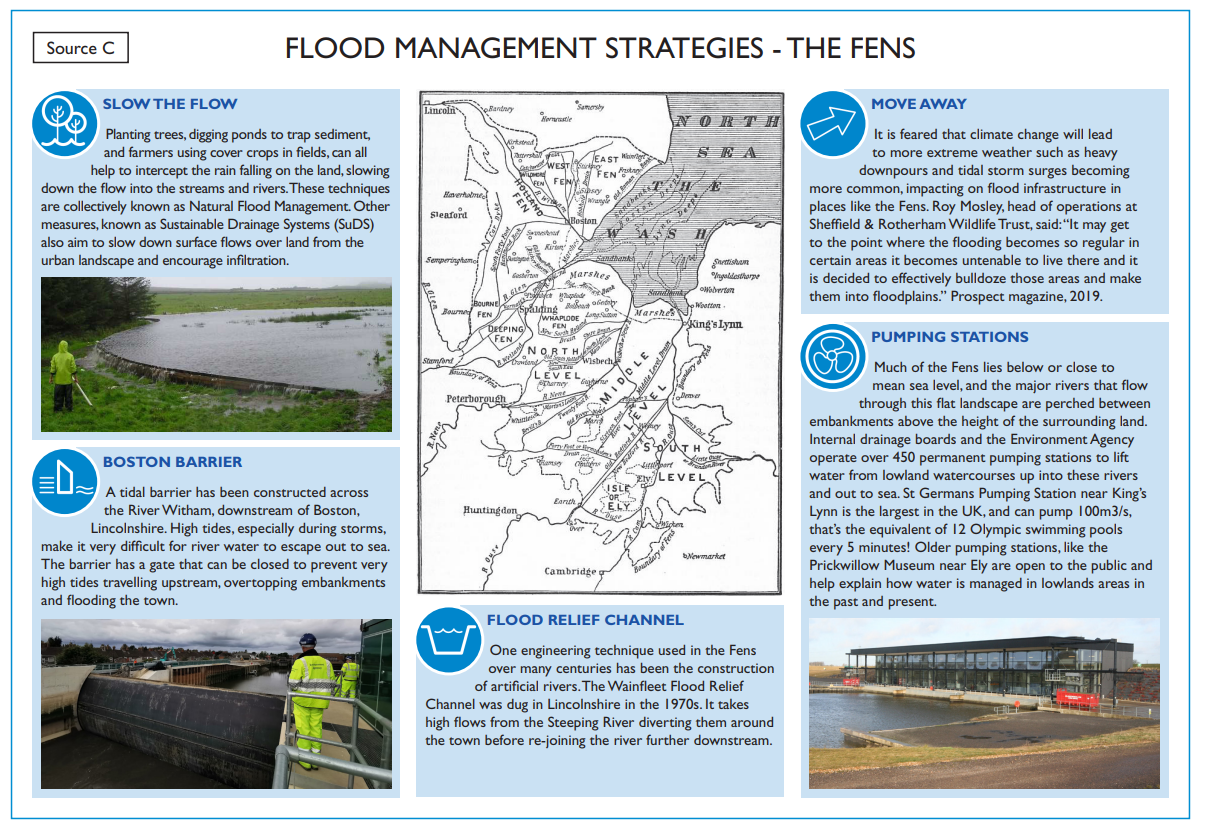 A flood hydrograph to show rainfall and discharge for the Steeping River, Lincolnshire.
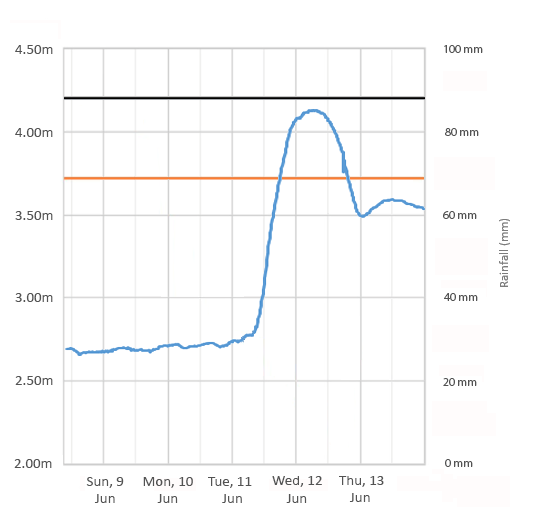 Lag Time
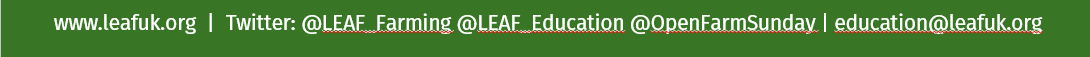 What have we learned?
Do you understand the difference between physical and human causes of flooding and give examples? 
	Hold up your red, amber or green card.

Can you identify economic, environmental and social impacts? 
	Hold up your red, amber or green card.

Can you give examples of hard and soft engineering techniques? 
	Hold up your red, amber or green card.

Do you understand that each method has benefits and drawbacks ? 
	Hold up your red, amber or green card.